Red Oak ISD Presents
DISCOVER 
RED OAK HIGH SCHOOL
2025 EXPO
“ROAD TO GRADUATION” PLANNING
FRESHMAN COUNSELOR
PRESENTATION
OVERVIEW
CTE  PATHWAYS
CTE DIRECTOR
HAWK SCHOLARS
HAWK SCHOLAR ADMINISTRATOR
FINE ARTS
FINE ARTS DIRECTOR
ATHLETICS
ATHLETIC DIRECTOR
ROAD TO 
GRADUATION 
PLANNING
Foundation High School Plan 
with Endorsements
4 English Credits 
4 Math Credits 
4 Science Credits 
4 Social Studies Credits
2 LOTE Credits 
1 Physical Education Credit 
1 Fine Arts Credit
6 Elective/Additional Credits
There are specific core classes that are mandatory to meet graduation requirements. 
Additional graduation plan information is posted on the Red Oak ISD Website.
High School Credits
To receive credits in high school, courses must have a final semester passing grade of 70 or above + meet attendance requirements.​
Promotion is based upon the number of years in high school ​
and the number of credits earned.​
good
grades
6- Sophomore​
12- Junior​
18- Senior​
26- Required to Graduate​
GPA CALCULATIONS
Level 1-On Level 
Level 2-Honors 
Level 3-AP, Dual Credit & Level 3 & 4 CTE Courses
Keep this in mind...
the higher the level the more GPA points
Multi Disciplinary
Endorsements
Arts & Humanities
Industry
Business &
An Endorsement is like a ”major” that allows students to take different courses and pursue specific interests.
Public Service
STEM
MULTIDISIPLINARY
Students can earn the Multidisciplinary Endorsement by completing any of the following:​
4x4 - 4 credits from each core area 
    (English, math, science, and social studies). ​
4 AP and/or Dual Credit courses from any Endorsement area. ​
4 advanced CTE courses or 4 advanced academic courses from any area that contribute to college readiness.​
BUSINESS & INDUSTRY
Students who choose the Business and Industry Endorsement take a ​
coherent sequence of credits in a specific area of interest with at least 2 courses in the same career cluster and at least 1 Advanced CTE course.​
Accounting and Financial Services ​
Animal Science​
Applied Agricultural Engineering​
Architectural Design ​
Automotive​
Business Management & Entrepreneurship​
Carpentry and Electrical​
Design and Multimedia Arts/Digital Communications​
ELA Focus: 3 levels of Debate or Journalism​
Networking Systems and Web Development​
Robotics: Advanced Manufacturing ​
Welding​
ARTS  & HUMANITIES
Fine Art Focus: ​
4 Fine Arts credits from same category ​or approved combination of 4 Fine Arts credits​ from 2 categories​
​
Social Studies Focus: ​
5 credits of Social Studies​
​
LOTE Focus: ​
4 levels in same language
PUBLIC SERVICE
Students who choose the Public Service Endorsement take a   coherent sequence of 4 CTE credits in a specific area of interest: ​​
Education/Family and Community Services​
Health: Diagnostics/Pharm/Research​
Law Enforcement/Emergency Services​
JROTC​
Cosmetology ​
STEM
Students who choose the STEM Endorsement will need to ​take a sequence of courses in a specific Focus Area of interest. ​
*Each Focus Area requires Algebra 2, Chemistry, & Physics​
Math Focus: 1 additional math credit beyond Algebra 2​
Science Focus: 1 additional science credit​
PTLW Engineering​
Cybersecurity​
Programming and Software Development
CTE
PATHWAYS
THE ROLE OF CTE
Career and Technical Education (CTE plays a crucial role in preparing students for the workforce by providing hands-on training and relevant skills. CTE programs offer real-world experiences and pathways to high-demand careers.​
CTE TEACHERS
ROHS
Page Bishop: Ag Mechanics​
Quaneisha Bulger: Principles of Business, Marketing & Finance/Real Estate​
Karla Clifiton: Principles of Cosmetology & Intro to Cosmetology​
Lucas Corns: Computer Science & Computer Maintenance ​
Markeka Curtis: Dual Credit Law Services​
Brett Deever: AV Production​
Shelley Embrey: Senior Level Cosmetology​
Angelica Estrada-Weaver: AG Animal Science & Turf Management​
Chante Ford-Health Science
CTE TEACHERS
ROHS
Skylar Grant: Health Science Theory ​
Sadat Gutierrez: Construction & Masonry​
Jacob Harman: Web Design, Video Game Design​
Avery Jackson: Marketing, Sports Marketing, Accounting​
Andrew Jackson: Entrepreneurship​
Jonathan Labrum: Robotics, Engineering ​
Dawn Little: Practicum of Health Science​
CTE TEACHERS
ROHS
Timmy Martin: Dual Credit Automotive​
Heather Martin: Health Science/A&P​
Tiffany McDonald: Teaching & Learning​
Kristi McKenna: Dual Credit Junior Level Cosmetology​
April Moon: Engineering​
Ryan Pickard: AG Science, Vet Med and AG Entrepreneurship​
CTE TEACHERS
ROHS
Business Information Management​
Zachary Russell: Graphic Design​
Santana Tolbert: Health Science & Pharmacy​
Teneisha Washington: Human Services​
Doug Wuerch: Practicum and Level 1&2 Construction​
CTE TEACHERS
ROMS
Patricia Martinez: Principles of Human Services​
Chazmyn Ford: Principles of AV and Professional Communications​
Daniel Diaz: Computer Science ​
TW Tabor: PLTW Gateway & Robotics​
Coach Shaw: Career Connections​
Coach Whitfield: Career Connections​
CTE PROGRAMS IN TEXAS
Texas offers a wide range of CTE programs, including agriculture, health sciences, information technology, and engineering.  These programs equip students with practical skills and industry-recognized certifications.
AGRICULTURE, FOOD AND NATURAL RESOURCES: ANIMAL SCIENCE
Principles of Ag, Food and Natural Resources​
Small animal management​
Livestock Production​
Veterinary Medical Applications (Level 3 course must have prereqs) ​
Practicum in Ag, Food, and Natural Resources​
AGRICULTURE, FOOD AND NATURAL RESOURCES: AG BUSINESS, LEADERSHIP & TECHNOLOGY
Principles of Agriculture, Food, and Natural Resources​
Entrepreneurship I​
Agribusiness Management and Marketing​
*Dual Credit Agribusiness Management and Marketing (Tarleton University) ​
Practicum in Agriculture, Food, and Natural Resources
AGRICULTURE, FOOD AND NATURAL RESOURCES: APPLIED AG ENGINEERING
Introduction to Welding​
Agricultural Mechanics and Metal Technologies​
Agricultural Structures Design & Fabrication with Lab​
Ag equipment Design & Fabrication with Lab​
ARCHITECTURE AND CONSTRUCTION: ARCHITECTURAL DESIGN ​
Principles of Architecture​
Drafting (TSTC)​
Architectural Design II (TSTC)​
DC Practicum in Architectural Design with Lab (TSTC)​
ARCHITECTURE AND CONSTRUCTION: CARPENTRY
Principles of Construction​
Construction Technology 1​
Construction Technology II​
Practicum in Construction with Lab​
ARCHITECTURE AND CONSTRUCTION: ELECTRICAL
Principles of Construction​
DC Electrical Technology I (TSTC) ​
DC Electrical Technology II (TSTC)​
DDC Practicum in Construction Technology (El​electrical) with Lab (TSTC)
ARCHITECTURE AND CONSTRUCTION: MASONRY
Principles of Construction​
Masonry Technology I​
Masonry Technology II​
Practicum of Masonry​
ARCHITECTURE AND CONSTRUCTION: HVAC & SHEET METAL
Principles of Construction​
Entrepreneurship 1​
DC HVAC 1 or 2 (TSTC)​
DC HVAC 1 or 2 (TSTC)
ARTS, AV TECH, & COMMUNICATIONS: DIGITAL COMMUNICATIONS (AUDIO/VISUAL)​
Principles of Construction​
Entrepreneurship 1​
DC HVAC 1 or 2 (TSTC)​
DC HVAC 1 or 2 (TSTC)
ARTS, AV TECH, & COMMUNICATIONS: GRAPHIC DESIGN & INTERACTIVE MEDIA (GRAPHIC DESIGN)
Principles of Arts, AV Tech and Communication​
Animation​
Graphic Design I​
Graphic Design II With Lab​
Practicum in Graphic Design​
ARTS, AV TECH, & COMMUNICATIONS: INTERACTIVE MEDIA: INTERACTIVE MEDIA
Principles of Arts, A/V Technology, and Communications​
Video Game Programming​
3D Modeling & Animation​
Advanced Video Game Programming​
BUSINESS MARKETING & FINANCE: ACCOUNTING & FINANCIAL SERVICES
Business Information Management I ​
Accounting I​
Accounting II​
Practicum in Business Management​
BUSINESS, MARKETING & FINANCE: BUSINESS MANAGEMENT
BIM I​
BIM 2​
Virtual Business​
Global Business​
Practicum of Business Management
BUSINESS, MARKETING & FINANCE: REAL ESTATE
Principles of Business, Marketing, and Finance​
Marketing​
Fundamentals of Real Estate​
Practicum of Entrepreneurship ​
Or​
Practicum of Marketing ​
BUSINESS, MARKETING & FINANCE: MARKETING
Principles of Business, Marketing & Finance​
Sports & Entertainment Marketing​
Social Media Marketing​
Marketing ​
Practicum of Marketing ​
BUSINESS, MARKETING & FINANCE: ENTREPRENEURSHIP
Business Information Management ​
*DC (Navarro) Business Information Management​
Entrepreneurship 1​
*DC (Navarro) Entrepreneurship 1​
Entrepreneurship 2​
*DC (Navarro) Entrepreneurship 2​
Practicum of Entrepreneurship ​
*DC (Navarro) Practicum of Entrepreneurship ​
EDUCATION & TRAINING: EDUCATION​
Principles of Human Services (Preferred to be taken at ROMS)​
Child Development​
Instructional Practices- 2 periods *DC (Tarleton)​
Practicum in Education & Training *DC (Tarleton) ​
HEALTH SCIENCE: HEALTH INFORMATICS
Principles of Health Science​
Medical Terminology​
Mathematics for Medical Professions​
Health Science Theory & Clinical​
Practicum in Health Science​
HEALTH SCIENCE: 
NURSING SCIENCE
Principles of Health Science​
Medical Terminology​
Medical Microbiology​
Anatomy & Physiology​
Health Science Theory & Clinical​
Practicum in Health Science
HUMAN SERVICES: FAMILY & COMMUNITY SERVICES​
Principles of Human Services​
Lifetime Nutrition & Wellness​
Human Growth & Development​
Counseling & Mental Health ​
Practicum of Human Services
HUMAN SERVICES:
COSMETOLOGY ​
Introduction to Cosmetology ​
Principles of Cosmetology Design ​
Cosmetology I & Lab (DC with Navarro)​
Cosmetology II & Lab (DC) with Navarro)
INFORMATION TECHNOLOGY: NETWORKING
Principles of IT​
Computer Science 1​
DC Networking with Lab (TSTC)​
Networking with Lab​
DC Internetworking Technologies I (TSTC)​
INFORMATION TECHNOLOGY: WEB DEVELOPMENT
Principles of IT​
Computer Science I​
Web Design​
Web Game Development​
Practicum in IT with Lab
INFORMATION TECHNOLOGY:
IT SUPPORT SYSTEMS
Principles of IT​
Computer Maintenance/Lab​
Computer Technician Practicum
INFORMATION TECHNOLOGY: CYBERSECURITY ADVANCED PLACEMENT (AP)​
Principles of Information Technology​
AP Networking Fundamentals ​
AP Cybersecurity Fundamentals ​
AP Computer Science
LAW, PUBLIC SAFETY, CORRECTIONS & SECURITY: DUAL CREDIT LAW ENFORCEMENT
Principles of LPCS​
DC Law Enforcement I​
DC Court systems & Practices​
Forensic Science​
DC Practicum in LPCS
MANUFACTURING AND AUTOMATION: ROBOTICS
Principles of Applied Engineering ​
Robotics I​
Robotics II​
Engineering Design & Presentation​
DC Manufacturing Engineering Technology (TSTC)​
ENGINEERING
We offer:​
Principles of Applied Engineering​
Engineering Science​
Digital Electronics​
Engineering Design & Development​
Aerospace Engineering​
Engineering Design and Problem Solving​
TRANSPORTATION, DISTRIBUTION & LOGISTICS: DUAL CREDIT AUTOMOTIVE
DC Automotive Basics​
DC Automotive Technology I​
DC Automotive Technology II with Lab​
DC Practicum in Transportation with Lab​
HAWK 
SCHOLARS
​
​
What is Hawk Scholars Academy?​
​
​
Hawk Scholars Academy is a group of students who participate in extensive dual credit coursework beginning their freshman year of high school with the goal of completing the 42 semester credit hour core curriculum during high school.
DUAL CREDIT COURSES
Earn college credits and high school credits at the same time​
Work towards being “core complete” by graduation (42 hours)​
Transferability of classes:​
There is a common course numbering system.​
All state universities accept the completed 42 semester credit hour core curriculum as “core complete”.​
Colleges of study within the university may require specific core classes. ​
Taught by Red Oak High School embedded faculty and Navarro College instructors​
FINE ARTS
FINE ARTS OFFERINGS
AT ROHS
DANCE 
BAND
THEATRE
CHOIR 
VISUAL ARTS
TEXAS VOTERS AND PARENT SUPPORT THE ARTS
73%
84%
VOTERS
VOTERS
AGREE THE ARTS ARE A VERY IMPORTANT PART OF A STUDENT’S EDUCATION
FAVOR INCREASED STATE FUNDING FOR ARTS EDUCATION
89%
95%
PARENTS
PARENTS
BELIEVE ART AND MUSIC ELECTIVES ARE AS IMPORTANT AS ATHLETICS
BELIEVE THAT ARTS SHOULD BE TAUGHT IN TEXAS
THE ARTS CREATE 
POSITIVE BEHAVIORS
Students become more confident and better leaders.
The arts teach collaboration and communication skills.
The arts reinforce kindness, sharing, and empathy
Students maintain these behaviors in their day-to-day interactions.
The arts encourage practice, persistence, and patience.
Students learn to persevere and become more self aware.
ARTS EDUCATION & SOCIAL AND EMOTIONAL LEARNING SKILLS:
Improve readiness for postsecondary education
Increase the likelihood of high school graduation
Directly impact career success
Positively impact family and work relationships
Produce more engaged citizens
Reduce criminal behavior
Improve mental health
ATHLETICS
Basketball​
Cheerleading​
Cross Country ​
Golf ​
Power Lifting​
Soccer​
Softball​
Swimming​
Tennis​
Track​
Volleyball​
girls
boys
Baseball​
Basketball​
Cross Country ​
Football​
Golf ​
Power Lifting​
Soccer​
Swimming​
Tennis​
Track​
2024-2025
FUN FACTS
40 ROHS COACHES
3 ATHLETIC TRAINERS
795 STUDENT ATHLETES
44 ATHLETIC TEAMS
2024-2026 UIL District Alignments
Corsicana
Crandall
Ennis
Kaufman
Midlothian
Midlothian Heritage
Red Oak
Terrell​
15-5A for Volleyball
 Cross Country Basketball Soccer
Track
Baseball 
Softball
Tennis
Golf​
Burleson Centennial
Cleburne
Highland Park
Joshua
Midlothian
Red Oak
Tyler​
7-5A 
Division 1 
for Football​
Follow UP Meeting
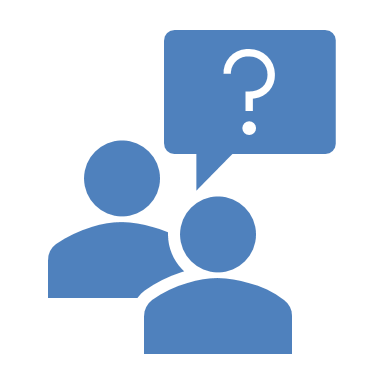 Any questions that you may have we will be providing a follow up meeting on:

January 30th 5:00PM-5:45 PM
Hosted by Mrs. Sanford & Mr. Haugh
Zoom link will be sent out by communications and ROMS